ANATOMI FISIOLOGI TELINGA
Dr. Rizka Fakhriani, MMR, Sp. THT-KL  Bagian IK THT-KL
FKIK UMY
ANATOMI TELINGA
Telinga luar/eksternal
Telinga tengah
Telingan dalam/ internal
1. Telinga Luar
Aurikel : terbentuk dari tulang rawan yang ditutupi kulit
Kanalis akustikus eksterna : dibagi menjadi 2 bagian (kartilaginosa
dan tulang)
Membran timpani : terdapat pars tensa dan pars flacida
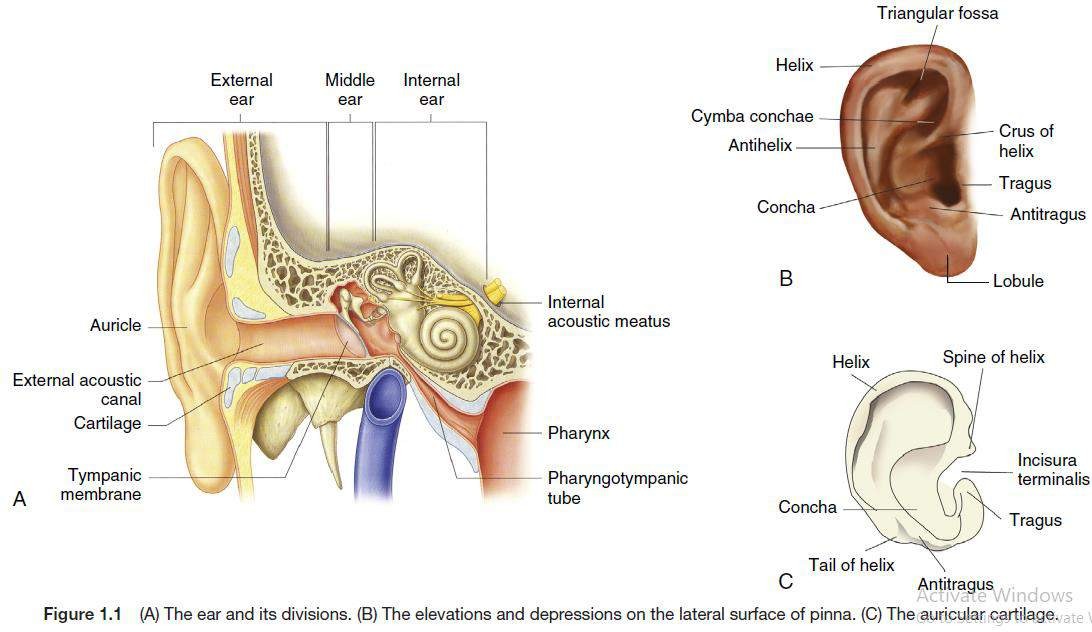 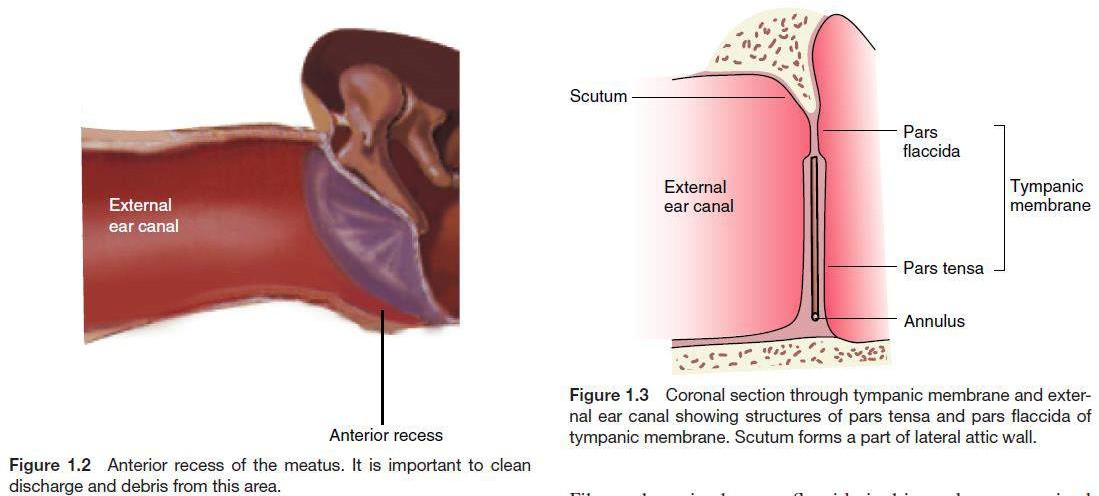 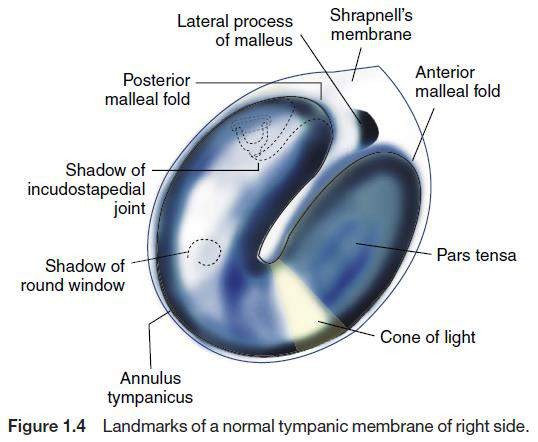 Membrane Timpani terdiri dari 3  lapisan :
Lapisan epithel terdapat diluar,  merupakan lanjutan dari kulit di  meatus
Lapisan mucosa di bagian dalam,  merupakan lanjutan lapisan mukosa  dari telinga tengah
Lapisan fibrosa ditengah, yang  membungkus gagang dari malleolus  dan terdpat tiga tipe fibrosa ---  radial, circular dan parabolic
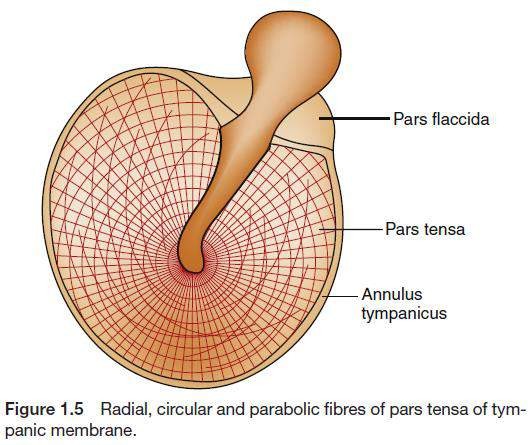 HUBUNGAN MEATUS AKUSTIKUS EKSTERNA
Bagian superior : Fossa cranial medial
Bagian posterior: air cell mastoid dan nervus facialis  Bagian inferior : kelenjar parotis
Bagian anterior :temporomandibular joint
Persarafan telinga luar
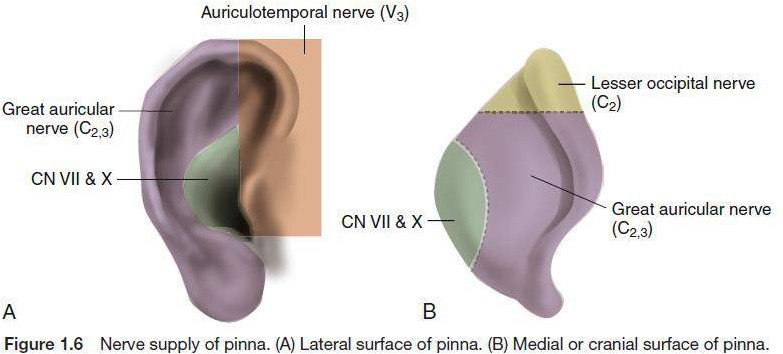 Kanalis Akustikus Eksternal
Dinding anterior dan atap : auriculotemporal (V3)
Dinding posterior dan lantai : cabang auriculer dari vagus (CN X)
Dinding posterior dari canalis akustikus juga menerima serat sensorik  dari CN VII melalui cabang auricular dari vagus.


Membran Timpani
Sebagian anterior dari permukaan lateral : auriculotemporal (V3)
Setengah posterior dari permukaan lateral : cabang auricular dari vagus  (CN X)
Permukaan medial : cabang timpani dari CN IX (Jacobson nerve)
2. Telinga Tengah
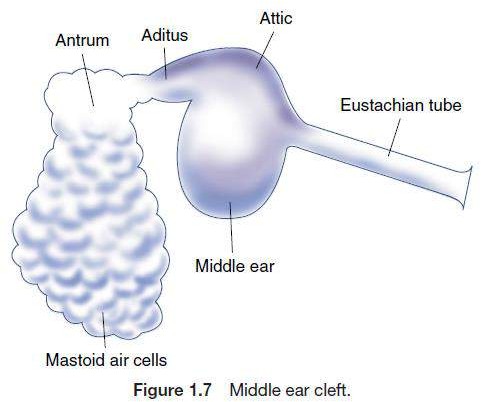 Telinga tengah bersama dengan  tuba eusthacian, aditus, antrum  dan mastoid aircells disebut  “middle ear cleft”(
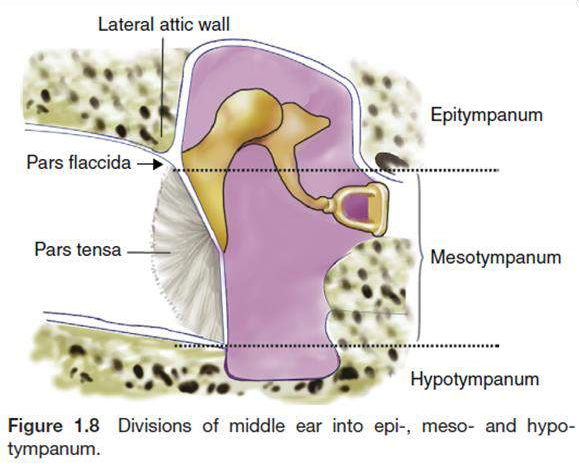 Telinga tengah terbagi menjadi
Mesotympanum
Epytympanum
Hypotympanum
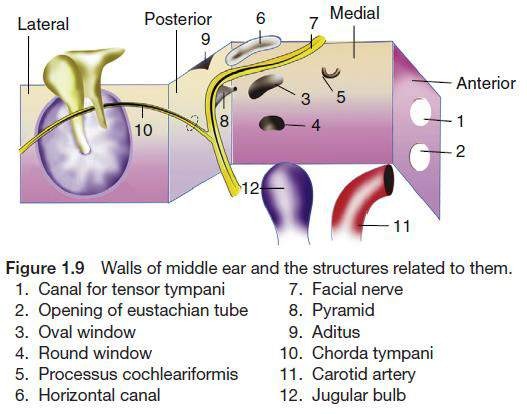 Telinga tengah bisa diibaratkan  menjadi kotak dengan 6 sisi dengan  atap, lantai, medial, lateral, dinding  anterior dan posterior
Atap : dibentuk oleh lempengan tulang tipis yang disebut tegmen  tympani
Lantai : merupakan lempengan tulang yang tipis, yang memisahkan  rongga timpani dari jugularis bulb
Dinding anterior : memiliki lempengan tulang yang tipis, yang
memisahkan rongga dari arteri karotis internal
Dinding posterior terletak dekat dengan aircells mastoid. Ini  menampakkan proyeksi tulang yang disebut piramida
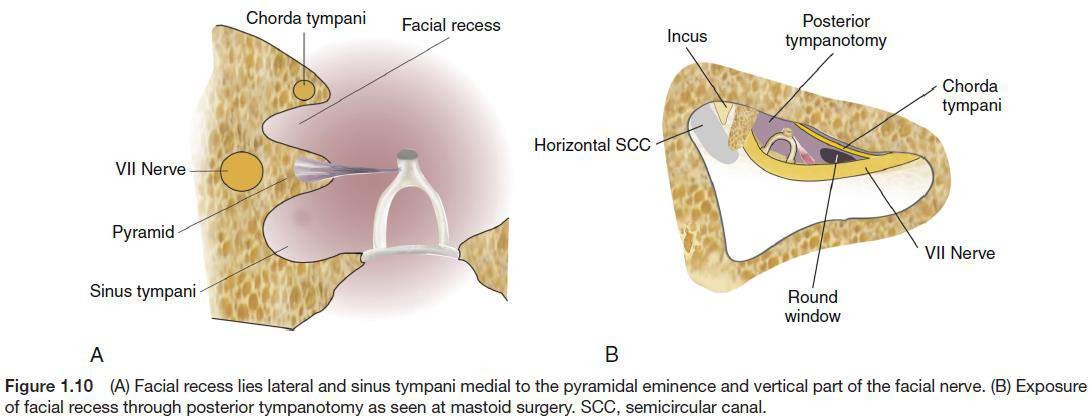 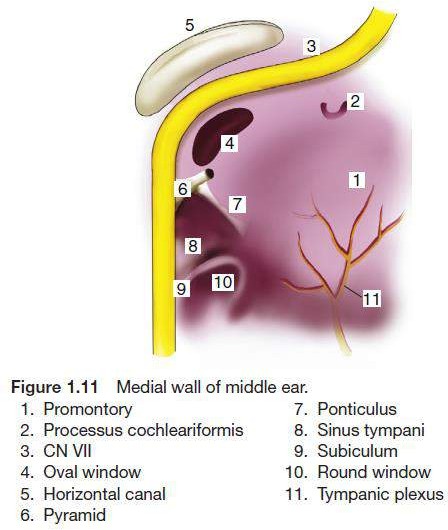 Dinding medial dibentuk oleh  labirin.
Antrum mastoid
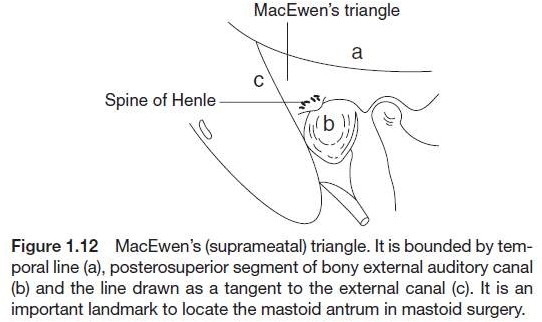 Ini adalah ruang besar yang  mengandung udara di bagian  atas mastoid dan berhubungan  dengan attic melalui aditus
ADITUS AD ANTRUM
Aditus adalah suatu pembukaan melalui hubungan attic dengan  antrum. Penonjolan tulang kanal horizontal terletak di sisi medial.  Sementara fossa incudis, yang melekat pada prosesus short incus,  terletak di lateral. Nervus facialis terletak tepat di bawah aditus.
MASTOID DAN SISTEM AIRCELLS
Mastoid terdiri dari korteks tulang  dengan "honeycomb" dari sel-sel  udara di bawahnya
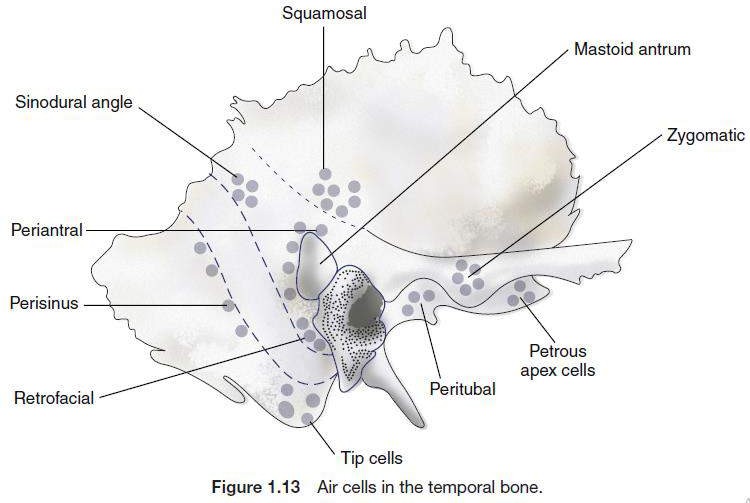 Perkembangan sel udara  mastoid, ada tiga jenis :
well-pneumatized atau  seluler
Diploetic
Sklerotik atau aselular
Lokasi aircells mastoid
Sel zigomatik (di dalam akar zigoma).
Sel-sel Tegmen (meluas ke tegmen tympani).
Sel perisinus (di atasnya lempeng sinus).  Sel retrofasial (mengelilingi nervus facialis).
Sel-sel perilabyrinthine (terletak di atas, di bawah dan di belakang labirin)  Peritubal (di sekitar tuba eustachio. Bersama dengan sel hypotympanic  mereka juga berkomunikasi dengan apeks petrosa).
Sel-sel ujung (yang cukup besar dan terletak di tengah dan lateral pada
daerah digastrik di ujung mastoid).
Sel-sel marginal (terletak di belakang lempeng sinus dan dapat meluas ke  tulang oksipital).
Sel-sel squamosal (terletak di bagian skuamosa tulang temporal).
Perkembangan Mastoid
Mastoid berkembang dari tulang skuamosa dan petrosa. Septum Korner,  memisahkan sel-sel squamosal superfisial dari sel-sel petrosus yang dalam.  Antrum mastoid tidak dapat dijangkau kecuali septum Korner telah diambil.
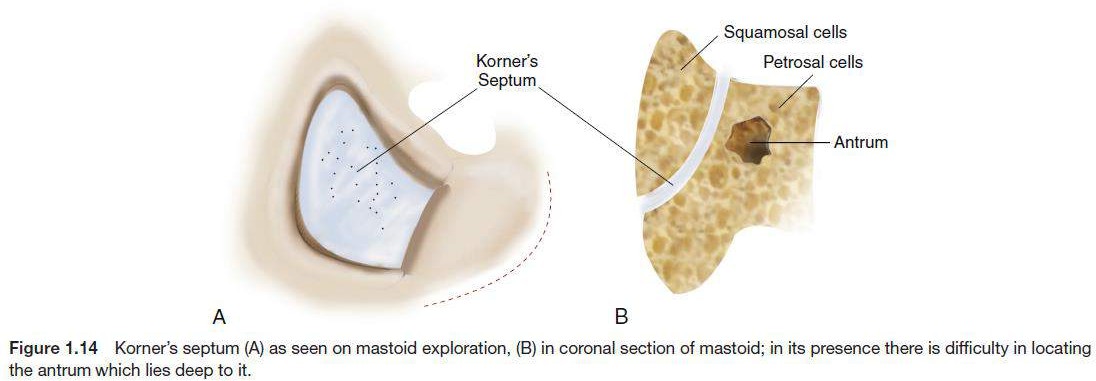 OSSICLES TELINGA TENGAH
Ada tiga ossicles di telinga tengah :
malleus
incus
stapes.
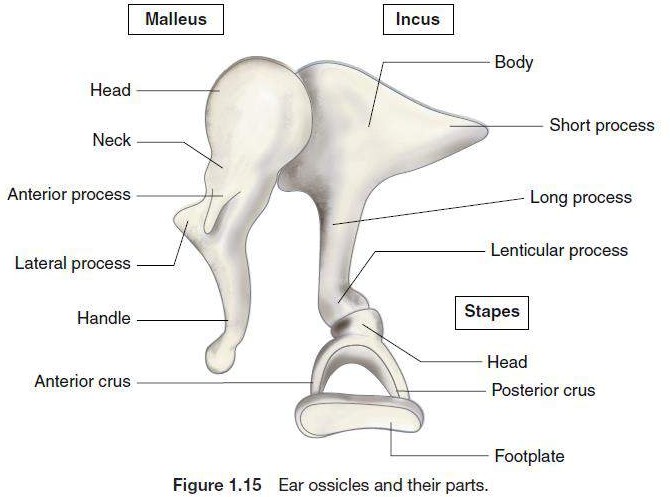 Oscicles menkonduksikan energy suara dari  membran timpani ke jendela oval dan  kemudian ke cairan telinga bagian dalam.
Muskulus intratimpani
Terdapat dua muskulus :
Muskulus tensor timpani
Muskulus stapedius
Pleksus Timpani
Pleksus timpani terletak di promontorium dan dibentuk oleh
cabang timpani dari glossopharyngeal
serabut simpatis dari pleksus di sekitar arteri karotid internal.
Pleksus timpani menginervasi persarafan ke permukaan  medial membran timpani, cavum timpani, aircells mastoid dan tulang  tuba eustachius.
Pleksus timpani juga membawa serat-serat sekretomotor untuk
kelenjar parotis

Nukleus saliva inferior → CN IX → Cabang timpani → Pleksus timpani
→ Nervus petrosal yang lebih kecil → Otic ganglion → nervus
Auriculotemporal → Kelenjar parotid.
Nervus Chorda Timpni
Ini adalah cabang dari nervus facialis yang memasuki telinga  tengah melalui kanalikuli posterior, dan berjalan di permukaan medial  membran timpani
Ini membawa indra perasa dari dua pertiga anterior lidah  dan menginervasi serat-serat secretomotor ke kelenjar submaxilaris  dan sublingual saliva
LAPISAN MIDDLE EAR CLEFT
Telinga tengah dilapisi ileh membran mukosa mulai dari
ossikles, muskulus, ligamen dan nervus.
Secara histologi :
-Tuba esthacius dilapisi oleh epitel bersilia
-Cavum timpani dilapisi oleh epitel columnar bersilia (a&i) kuboid (p)
-Epytympanium dan air cells mastoid dilapisi epitel tak bersilia
VASKULARISASI TELINGA TENGAH
Telinga tengah disuplai oleh 6 arteri, di mana dua di antaranya adalah
yang utama, yaitu:
Cabang timpani anterior dari arteri maksilaris yang mensuplai  membran timpani.
Cabang stylomastoid dari arteri aurikularis posterior yang mensuplai  telinga tengah dan aircells mastoid.
Empat pembuluh kecil adalah:
Cabang petrosal dari arteri meningeal medial (membentang di
sepanjang nervus petrosus).
Cabang timpani superior dari arteri meningeal medial yang melintang  di sepanjang kanal untuk muskulus tensor timpani.
Cabang arteri kanalis pterygoid (mengalir di sepanjang tuba  eustachius).
Cabang timpani dari karotid internal.
Vena mengalir ke pleksus vena pterigoid dan sinus petrosal superior
DRAINASE LIMFATIK DARI TELINGA
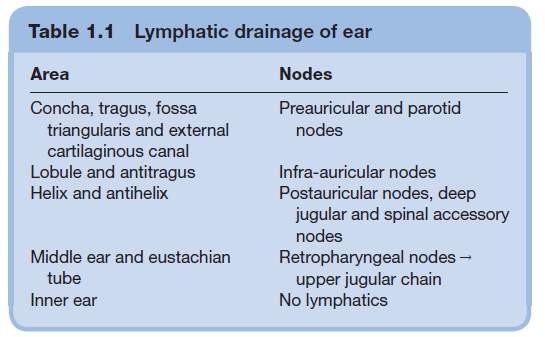 3. Telinga Dalam
Telinga bagian dalam atau labirin merupakan organ  pendengaran dan keseimbangan yang penting. Terdiri dari tulang dan  membranosa labirin. Membranosa labirin dipenuhi dengan cairan  bening yang disebut endolymph, sementara ruang antara membran  labirin dan tulang diisi dengan perilymph.
TULANG LABIRIN
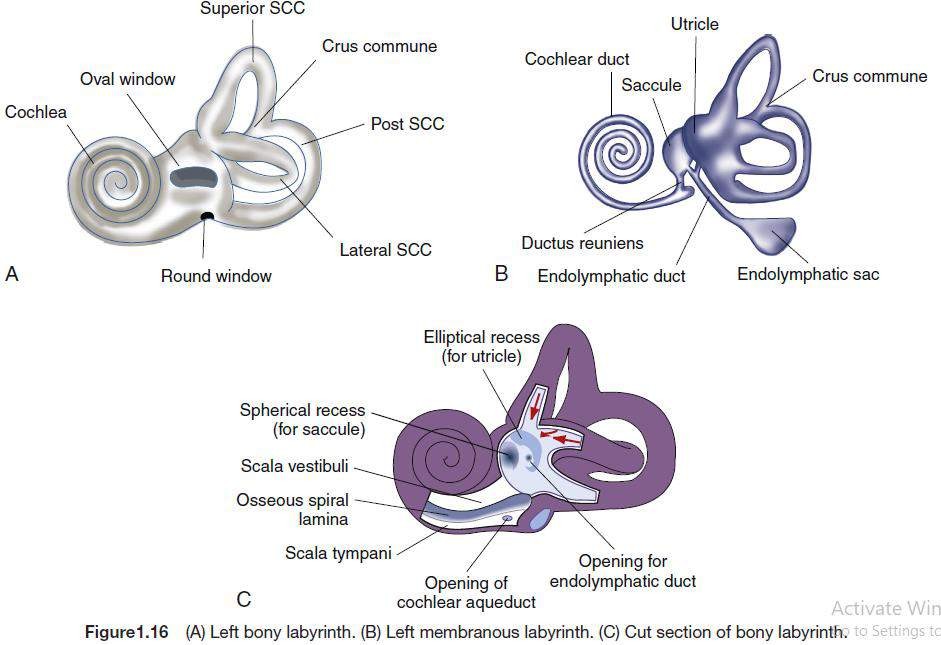 Terdiri dari tiga bagian:
vestibular,
kanalis semisirkularis
koklea.
Tulang koklea berisi tiga kompartemen:
Scala vestibuli,
Scala timpani,
Scala media atau membrane koklea
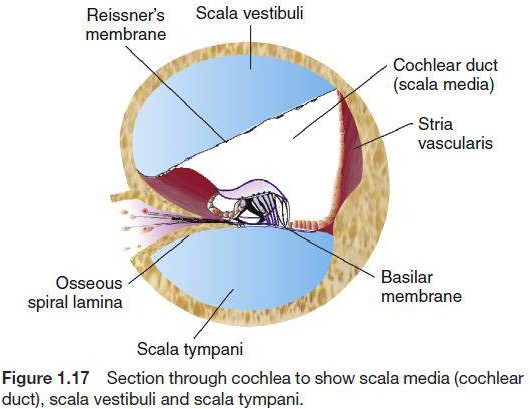 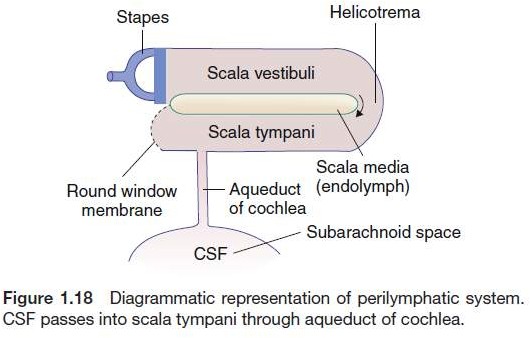 MEMBRAN LABIRIN
Duktus koklearis
membran basilar, yang  menyangga organ  Corti;
membran Reissner, yang  memisahkannya dari  ruang depan skala;  dan
vaskularis stria, yang mengandung  epitel vaskular dan cairan sekresi  endolymph.
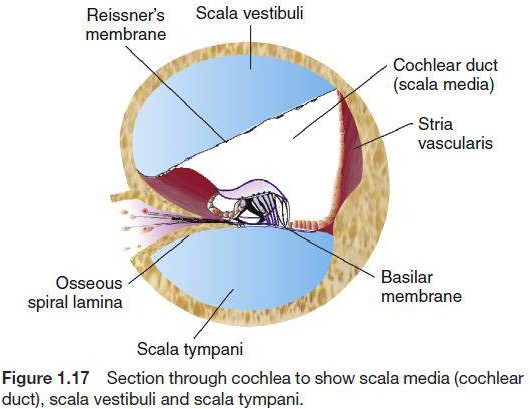 Utrikulus Dan Sakulus
Utrikulus terletak di bagian posterior dari tulang vestibulum. Epitel  sensoris utrikel disebut makula, makula merupakan organ yang  mengatur percepatan linear dan deselerasi.
Sakulus juga terletak di tulang vestibulum. Epitelium sensorisnya juga  disebut makula. Fungsi tepatnya tidak diketahui. Mungkin juga  merespon akselerasi linear dan deselerasi.
Duktus Semilunaris
Duktus semilunaris berjumlah tiga dan terhubung tepat dengan ketiga  kanal tulang. Mereka membuka di utrikulus. Ujung ampula dari setiap  duktus mengandung tonjolan neuroepithelium yang menebal yang  disebut krista ampullaris.
Duktus endolymphatic dan sakus
Duktus endolymphatic dibentuk oleh penyatuan dua duktus, masing-  masing dari sakulus dan utrikulus. Bagian akhir berdilatasi untuk  membentuk sakus endolymphatic. Sakus endolymphatic hal yang  penting untuk operasi pada sindroma meniere.
CAIRAN TELINGA DALAM DAN  SIRKULASINYA :
Perilymph menyerupai cairan ekstraseluler dan kaya Ion Na.  Cairan ini mengisi ruang antara tulang dan labirin. Ini terhubung  dengan CSF melalui aquaduktus koklealis
Endolymph mengisi seluruh labirin membranosa dan  menyerupai cairan intraseluler, kaya ion K. Endolymph  disekresikan oleh sel-sel sekretorik dari vaskularis stria
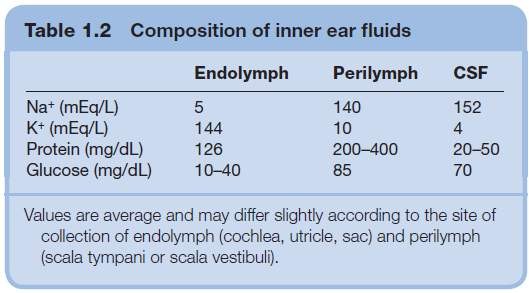 VASKULARISASI LABIRIN
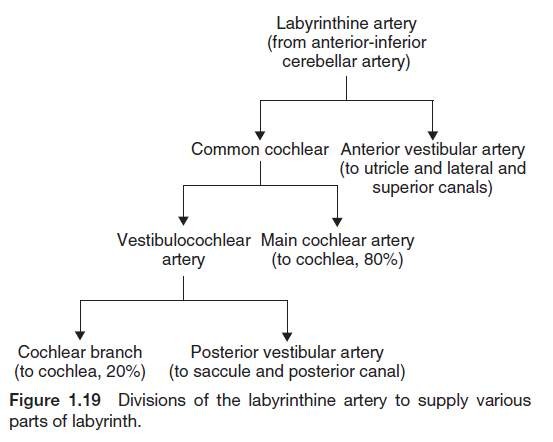 Perlu dicatat bahwa:
Suplai darah ke telinga bagian dalam tidak  bergantung pada suplai darah ke telinga  tengah dan tulang otik, dan tidak ada sirkulasi  silang antara keduanya.
Suplai darah ke koklea dan vestibular  dilakukan secara segmental, oleh karena itu,  kerusakan iskemik bisa terjadi pada organ-  organ ini menyebabkan gejala koklea atau  vestibular.
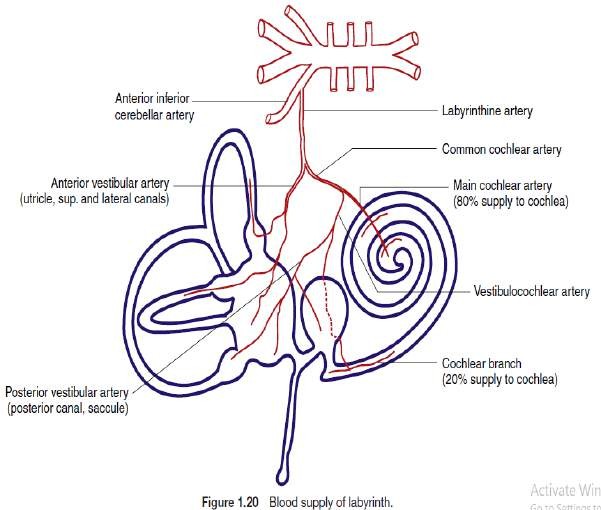 4. PERKEMBANGAN TELINGA
Daun telinga- sekitar minggu ke-6 m kehidupan embrionik,
MAE - terbentuk pada saat usia embrio 16 minggu,
Membran timpani berkembang dari semua tiga lapisan germinal.
Lapisan epitel luar terbentuk oleh ektoderm, lapisan mukosa bagian  dalam oleh endoderm dan tengah, lapisan fibrous dibentuk oleh  mesoderm.
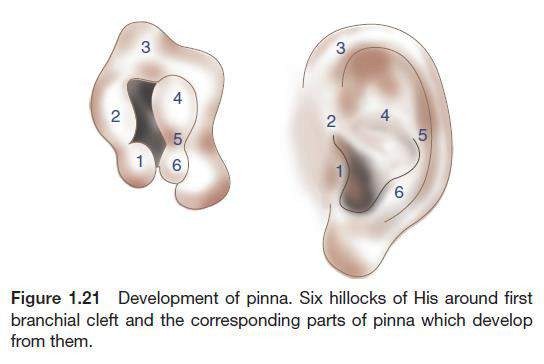 Celah telinga tengah - Tabung eustachius, cavum timpani, sel-sel  udara antrum dan mastoid berkembang dari endoderm yang  muncul dari yang pertama dan sebagian celah pharyngeal kedua
Malleus dan incus berasal dari mesoderm stapes
Telinga bagian dalam - Perkembangan telinga bagian dalam dimulai  di minggu ke-3 kehidupan janin dan selesai pada tanggal 16  minggu.
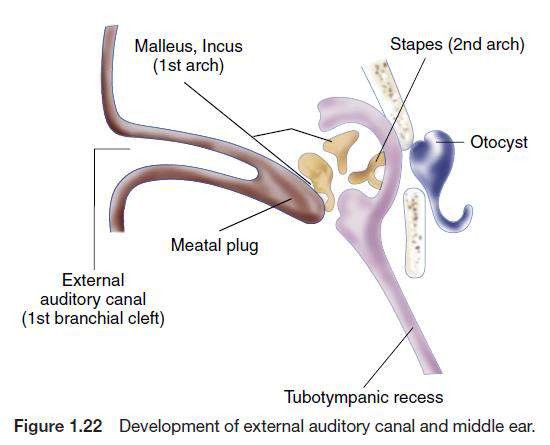 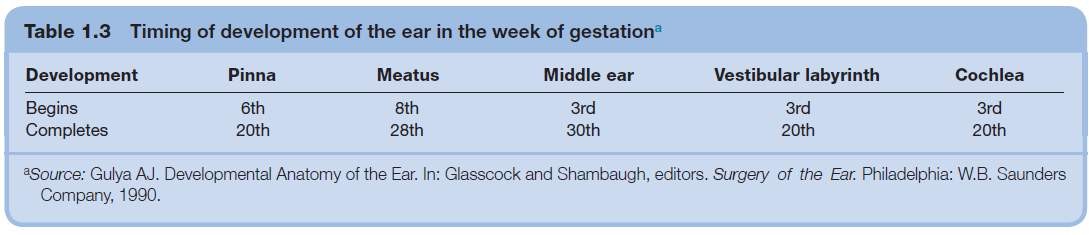 Fisiologi Pendengaran
Sumber	AC  suara
BC
Organon  corti
OTAK
Proses Mendengar:
Sumber suara ditangkap oleh aurikula
Diteruskan mell CAE dan mengetarkan Membrana Timpani
Getaran MT diteruskan oleh tulang pendengaran ke ”Organon Corti” melalui  foramen ovale
Dari Organon Corti suara diteruskan ke otak melalui saraf pendengaran  Disini terjadi perubahan energi mekanik menjadi menjadi energi listrik.
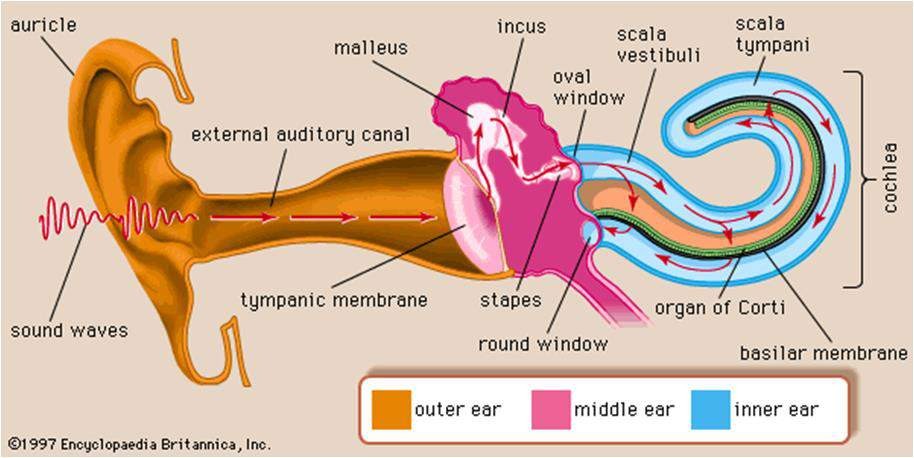 Skema Proses Mendengar
Sumber suara
Aurikula
CAE
MT
Tulang kepala
Tulang Pendengaran
ORGANON CORTI
Lobus temporalis superior
N.Koklearis
PEMERIKSAAN TELINGA
Inspeksi : daun telinga, liang telinga  Palpasi: dauntelinga, tragus, retroaurikuler  Otoskopi: liang telinga, membrane timpani  Pemeriksaan garputala: CHL, SNHL
Timpanometri, ETF, reflek akustik: telinga tengah  Audiometri: jenis dan derajat gangguan pendengaran  OAE : fungsi outer hair cell
BERA
ANATOMI TELINGA DALAM
Telinga
Luar
Tengah
Dalam
Cavitas tympanica  propia
Labyrinthus  osseus
Labyrinthus  membranaceus
Auricula
Meatus acusticus
externus
Recessus
epitympanicus
Labyrinthis
vestibularis
Cochlea
Membran  tympani
Tulang2  pendengaran
Ductus  semicircularis
Vestibulum
Canalis  semicircularis
Labyrinthus  cochlearis
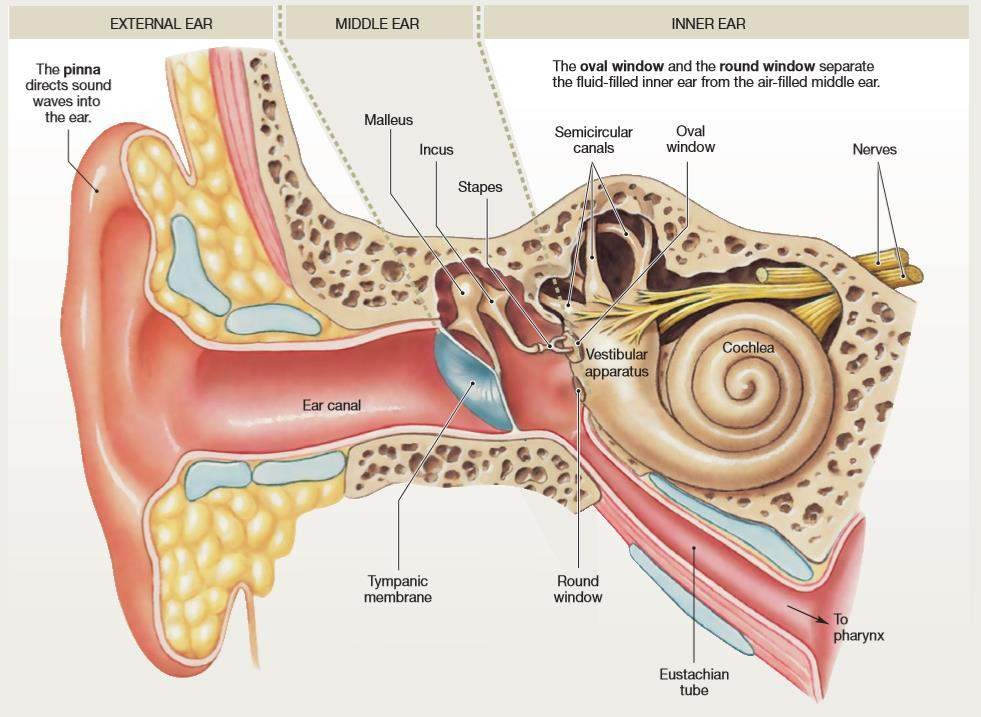 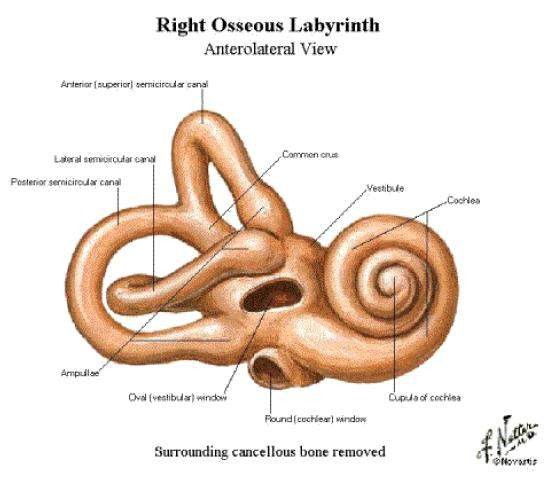 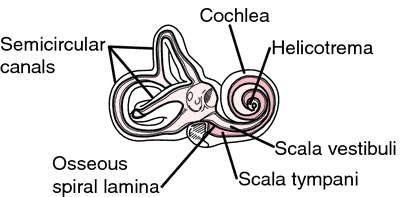 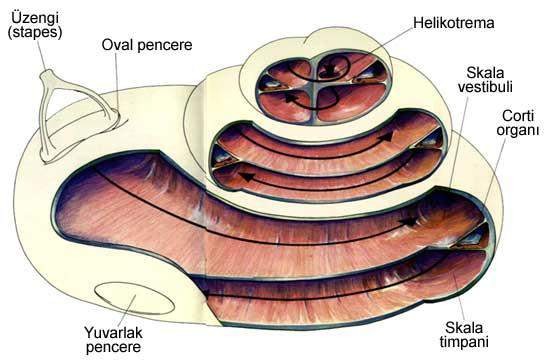 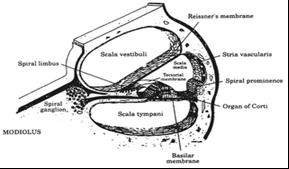 Internal Ear
MEMBRANOUS LABYRINTH
The labyrinth contains endolymph, a watery fluid similar in  composition to intracellular fluid
consists of more parts than does the bony labyrinth:  Vestibular labyrinth: utricle and saccule, two small  communicating sacs in the vestibule of the bony labyrinth  Three semicircular ducts: in the semicircular canals  Cochlear labyrinth: cochlear duct in the cochlea.
LABYRINTHUS  MEMBRANASEUS
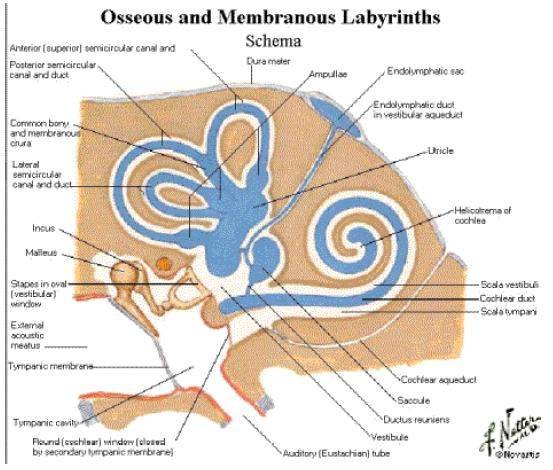 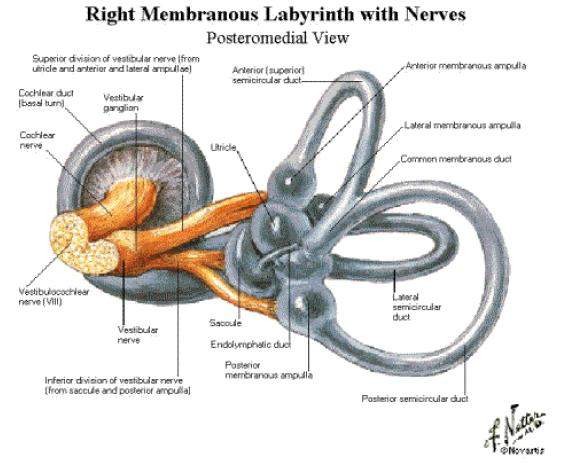 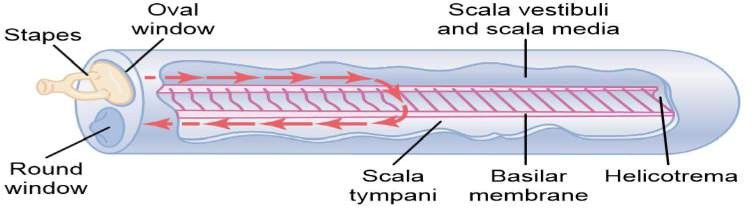 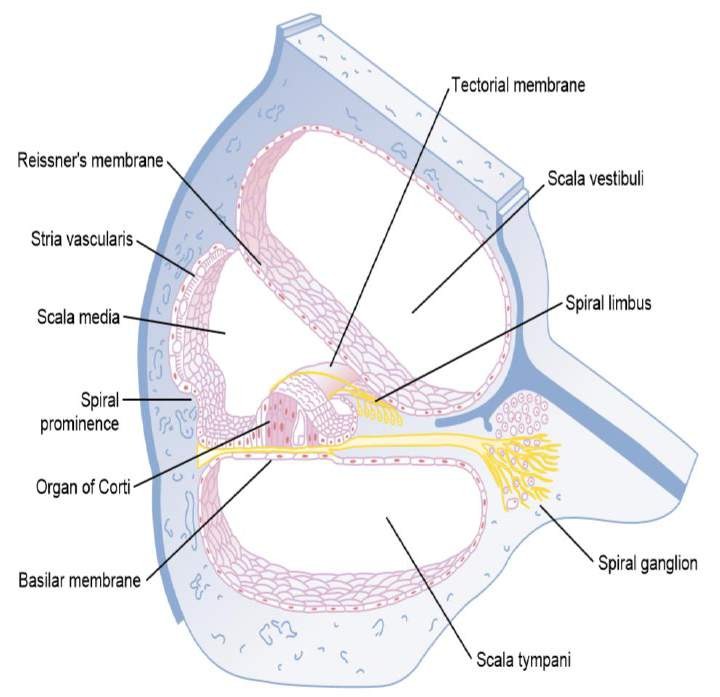 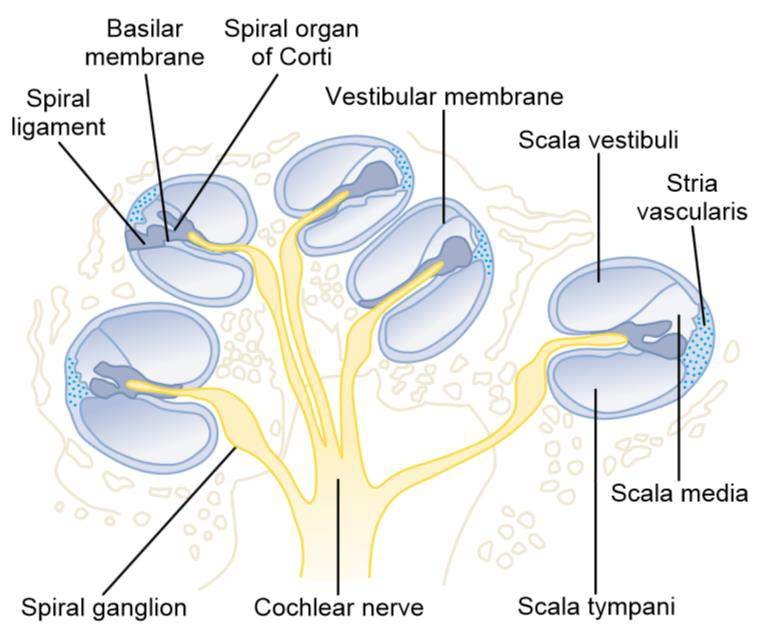 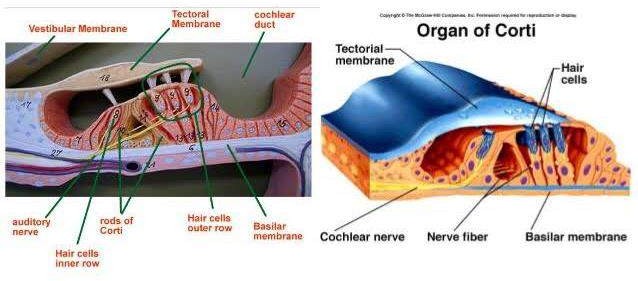 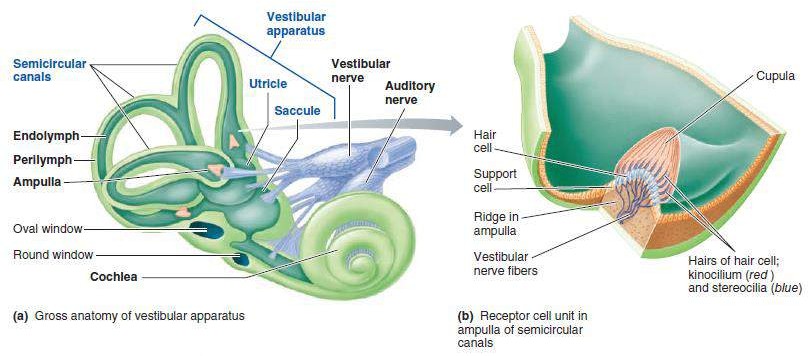 Fisiologi pendengaran dan  keseimbangan
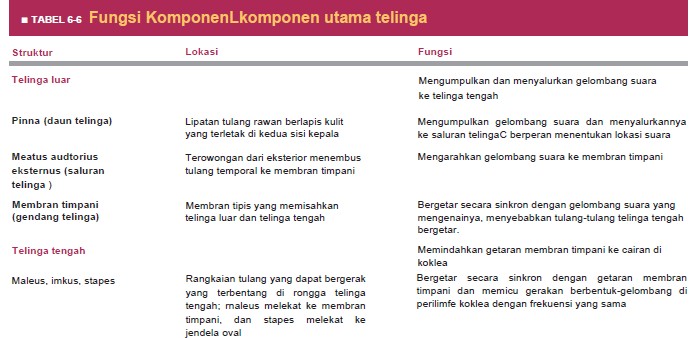 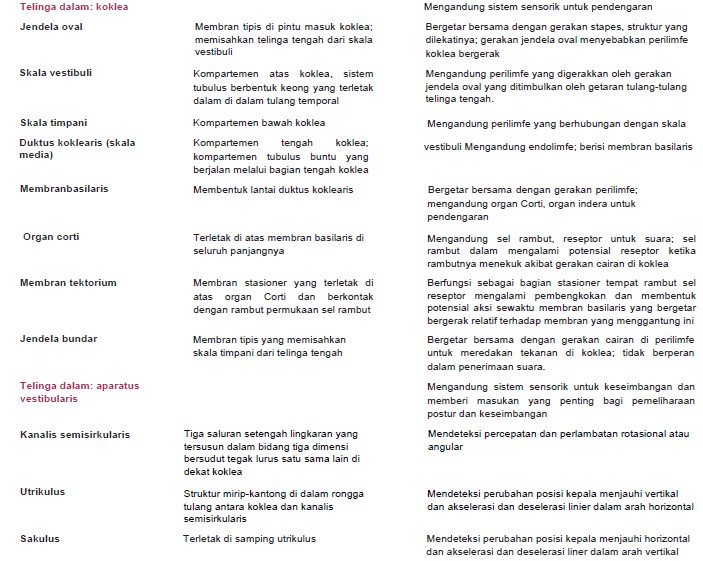 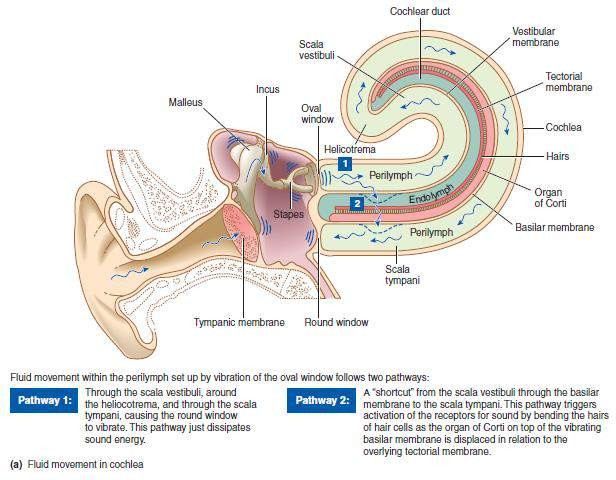 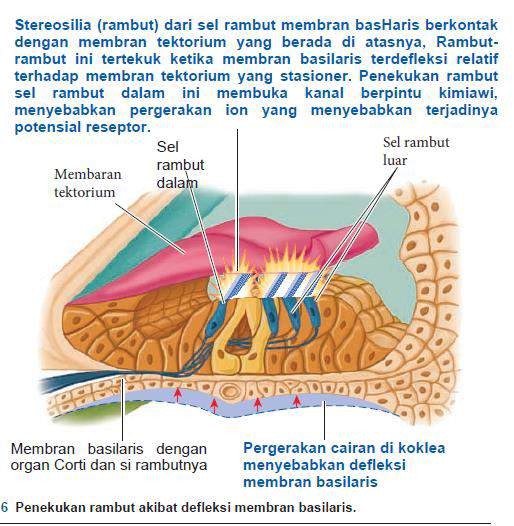 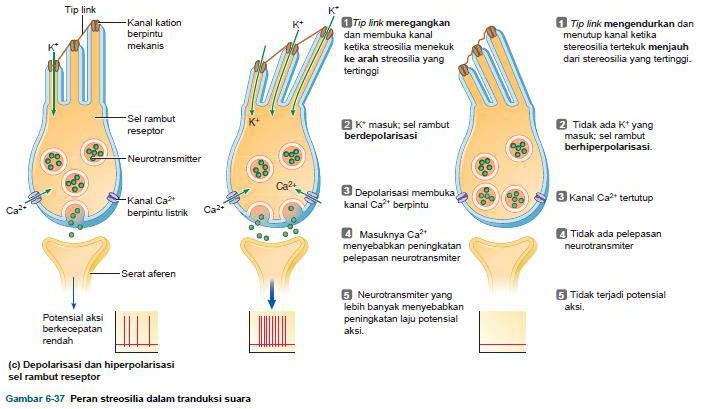 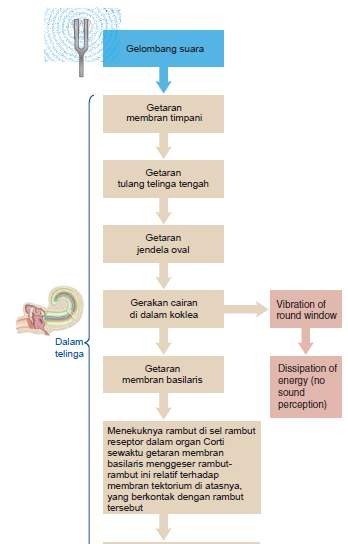 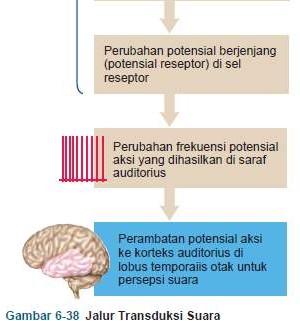 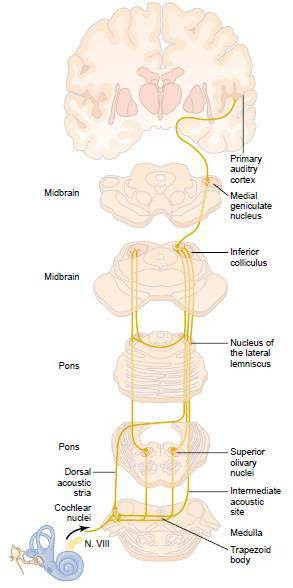 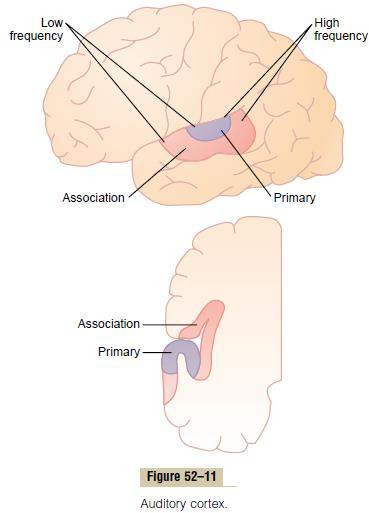 FISIOLOGI KESEIMBANGAN
Vestibular apparatus
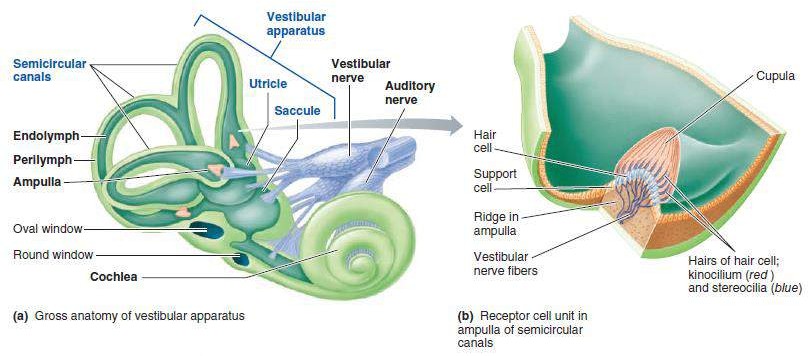 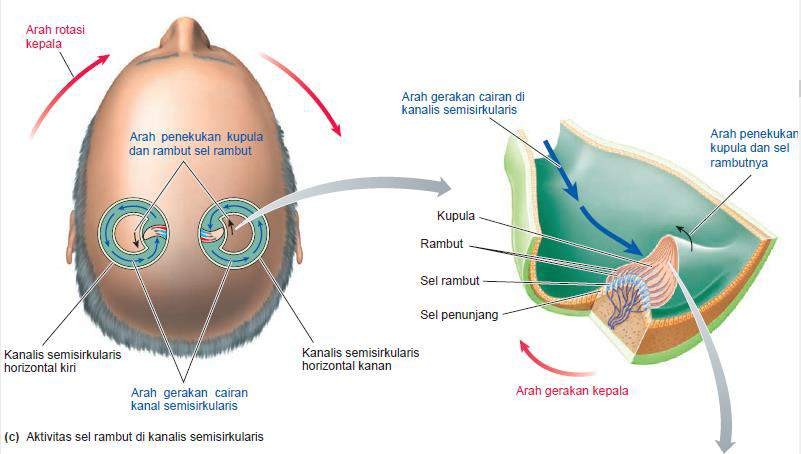 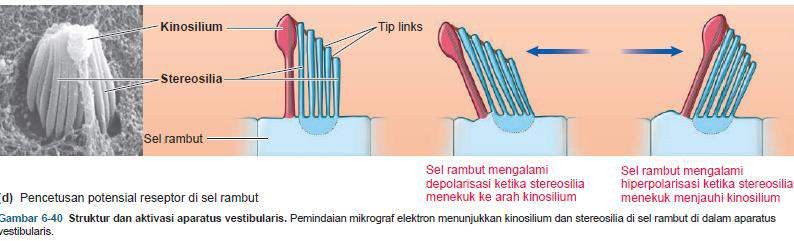 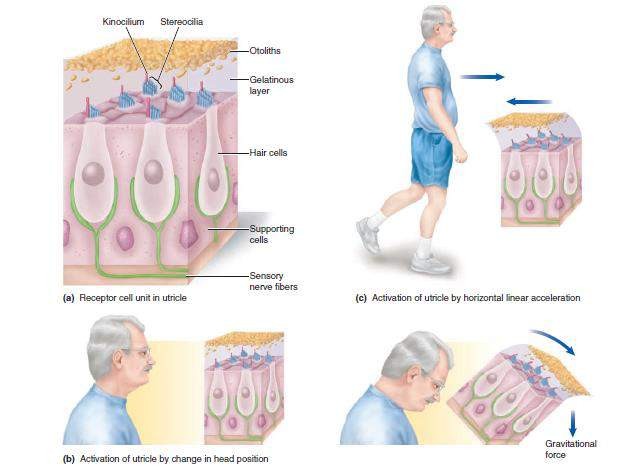 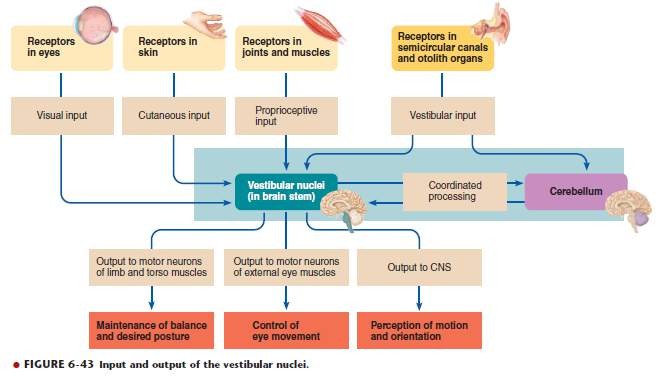 THANKYOU
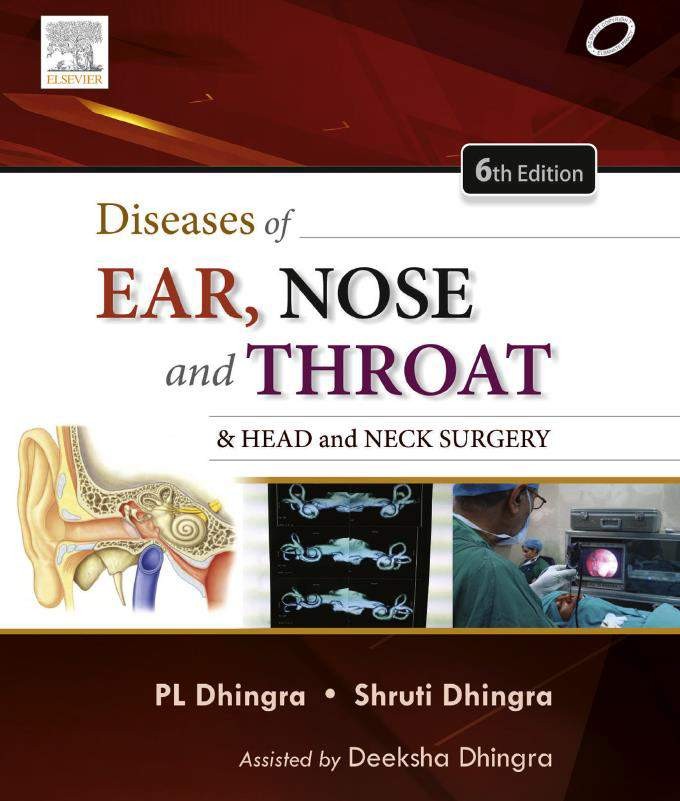 Terima kasih.